Презентация 

«Музыкально – театральная деятельность в детском саду»
Из опыта работы музыкального руководителя 
«Детский сад «Брусничка»
Поповой Валентины Владимировны
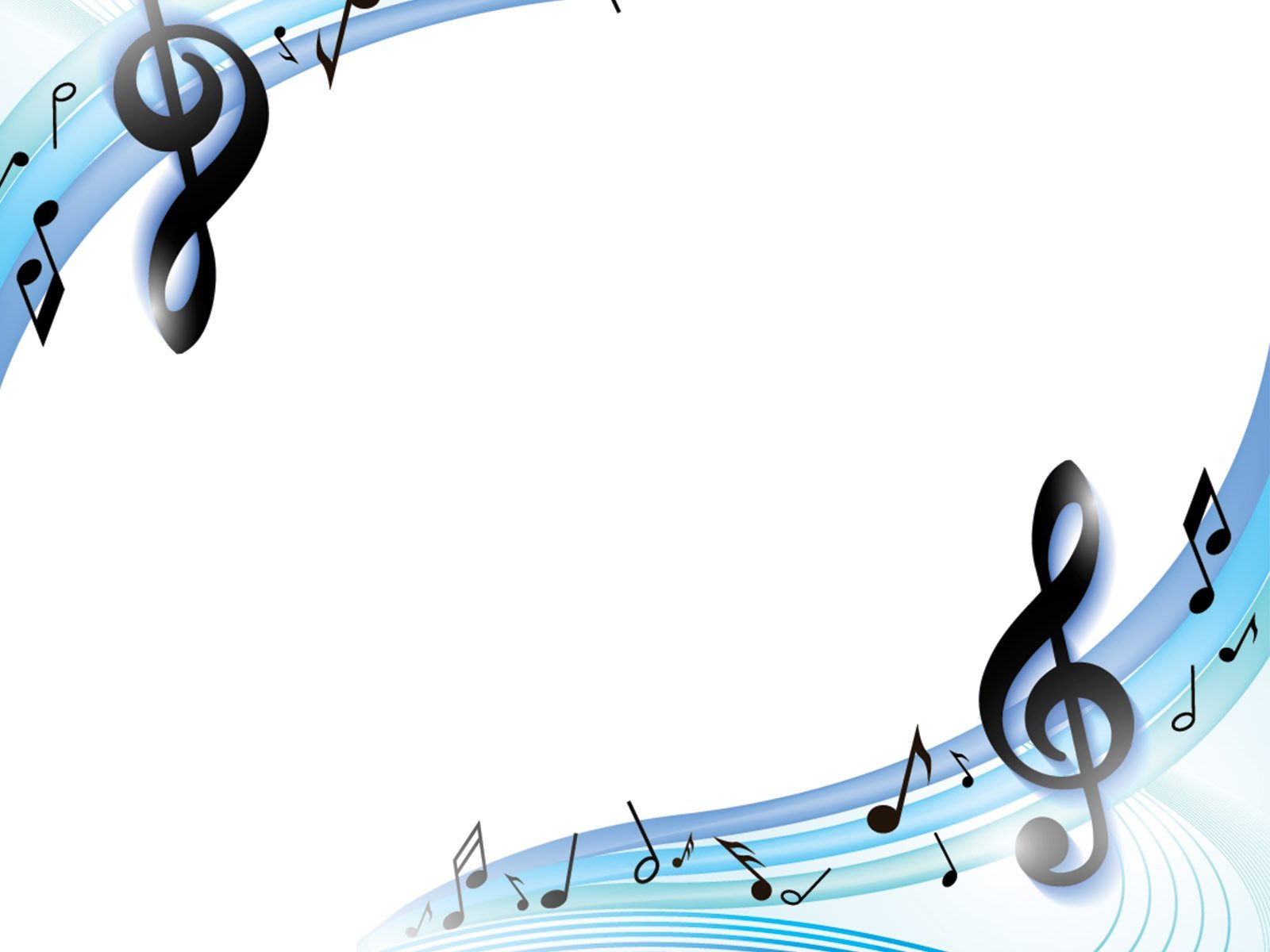 Цель: развитие артистических способностей 
через театрализованную деятельность.
Задачи:
Последовательное знакомство детей со всеми  видами театра;
Раскрепощение ребёнка;
Совершенствование артистических навыков;
Работа над речью и интонацией;
Развивать коммуникативные качества;
Учить сопереживать, сочувствовать 
происходящему на сцене.
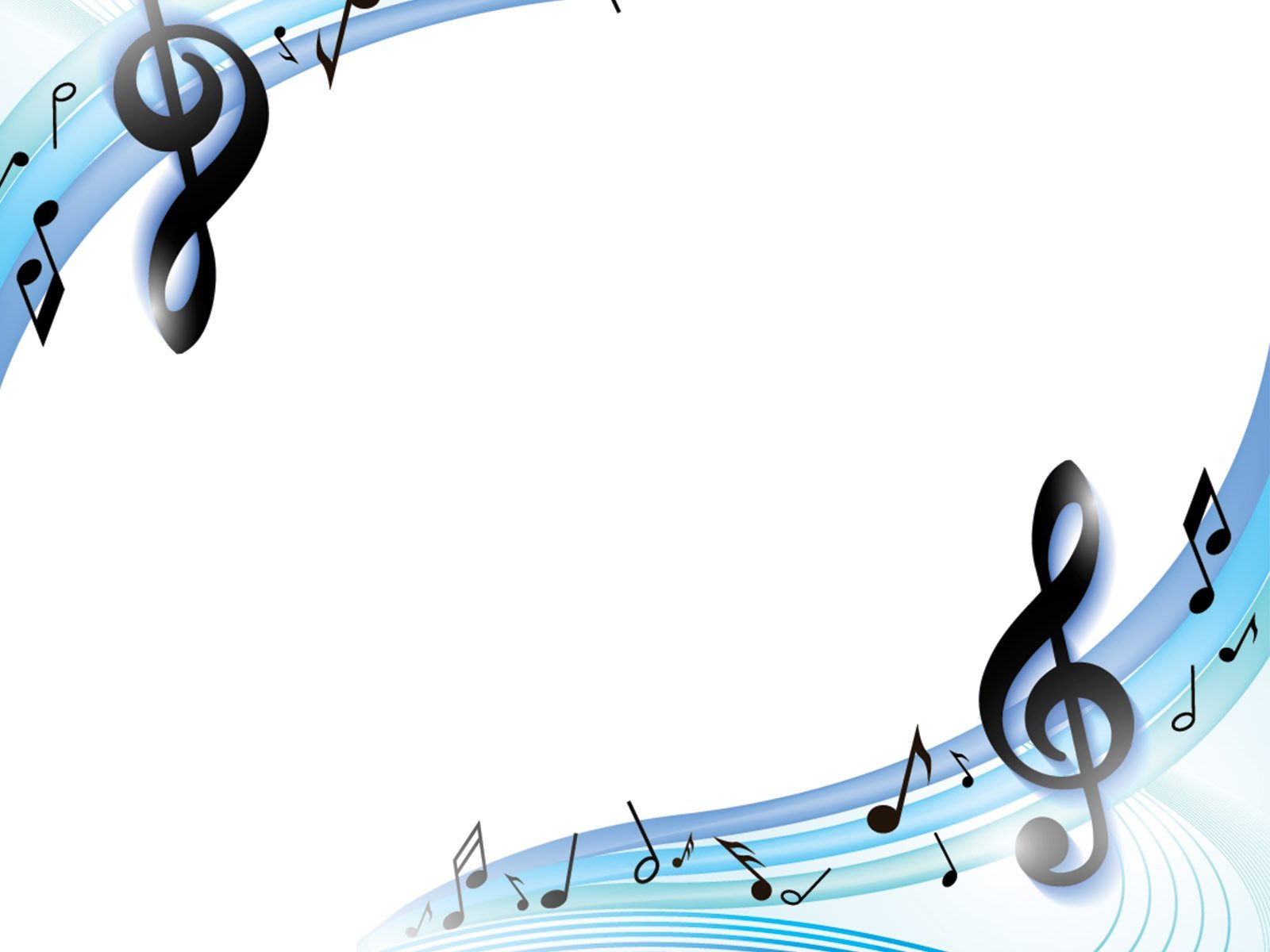 Принципы:
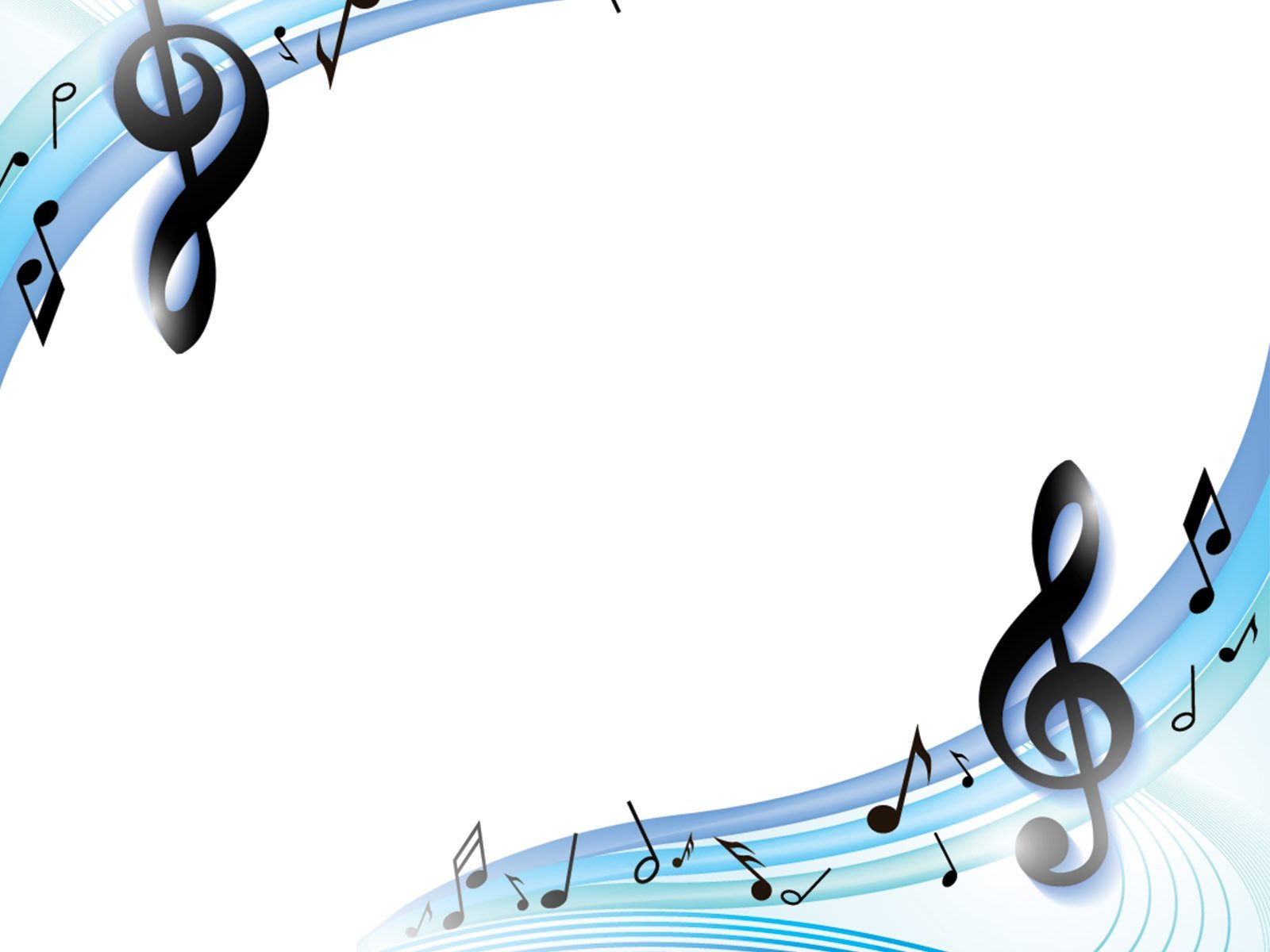 Импровизационность;
Учёт индивидуальных способностей каждого ребёнка
Гуманность;
Систематизация знаний;
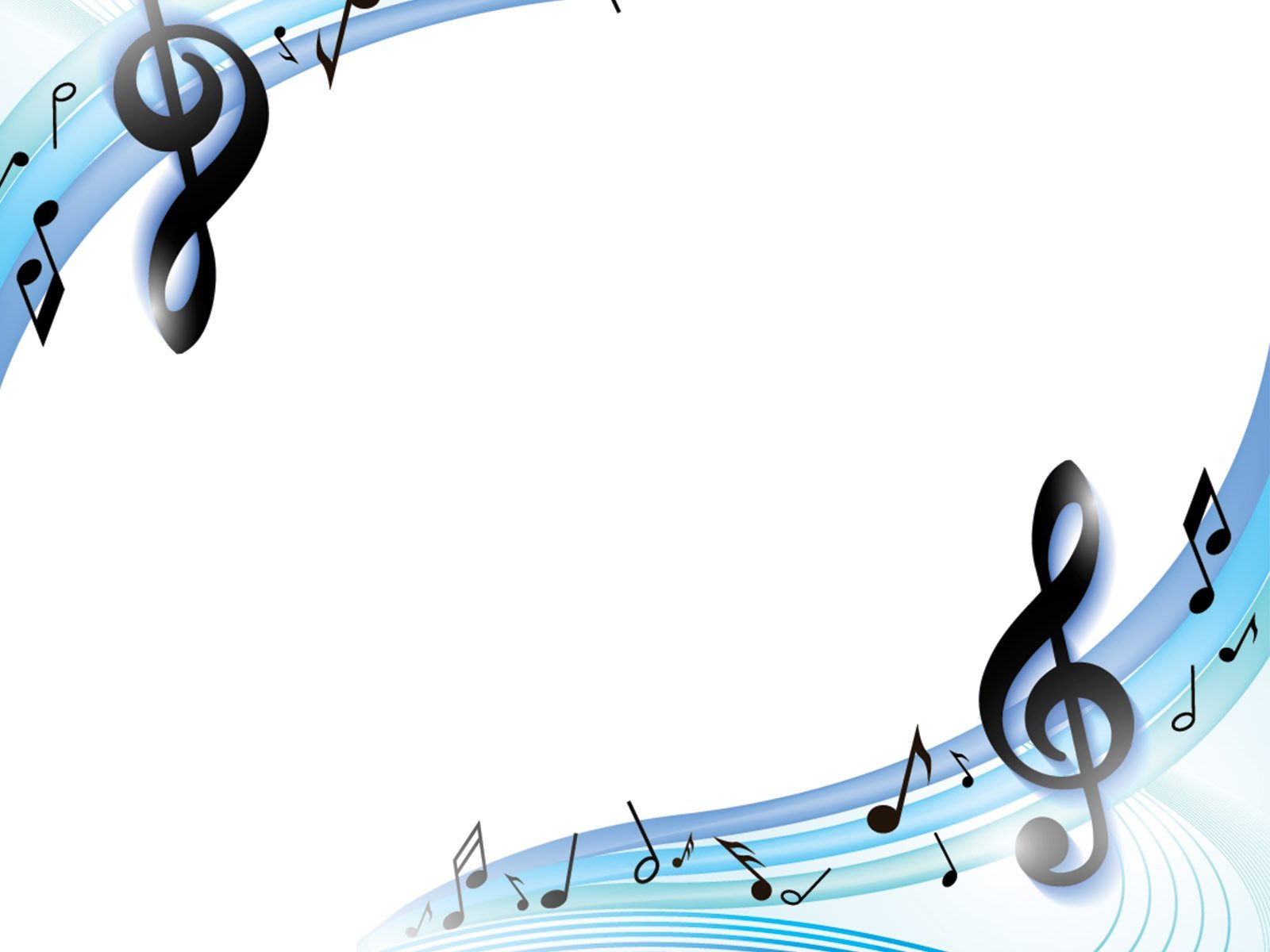 Формирование эстетического вкуса;
Нравственное воспитание; 
Воспитание психических процессов(воля, память, воображение, инициатива, фантазия);
Развитие речи
Развитие музыкальных способностей (пение, танцевальные движения, музыкальная игра)
Музыкально – театральная студия
Театр
Сказкотерапия
Игра
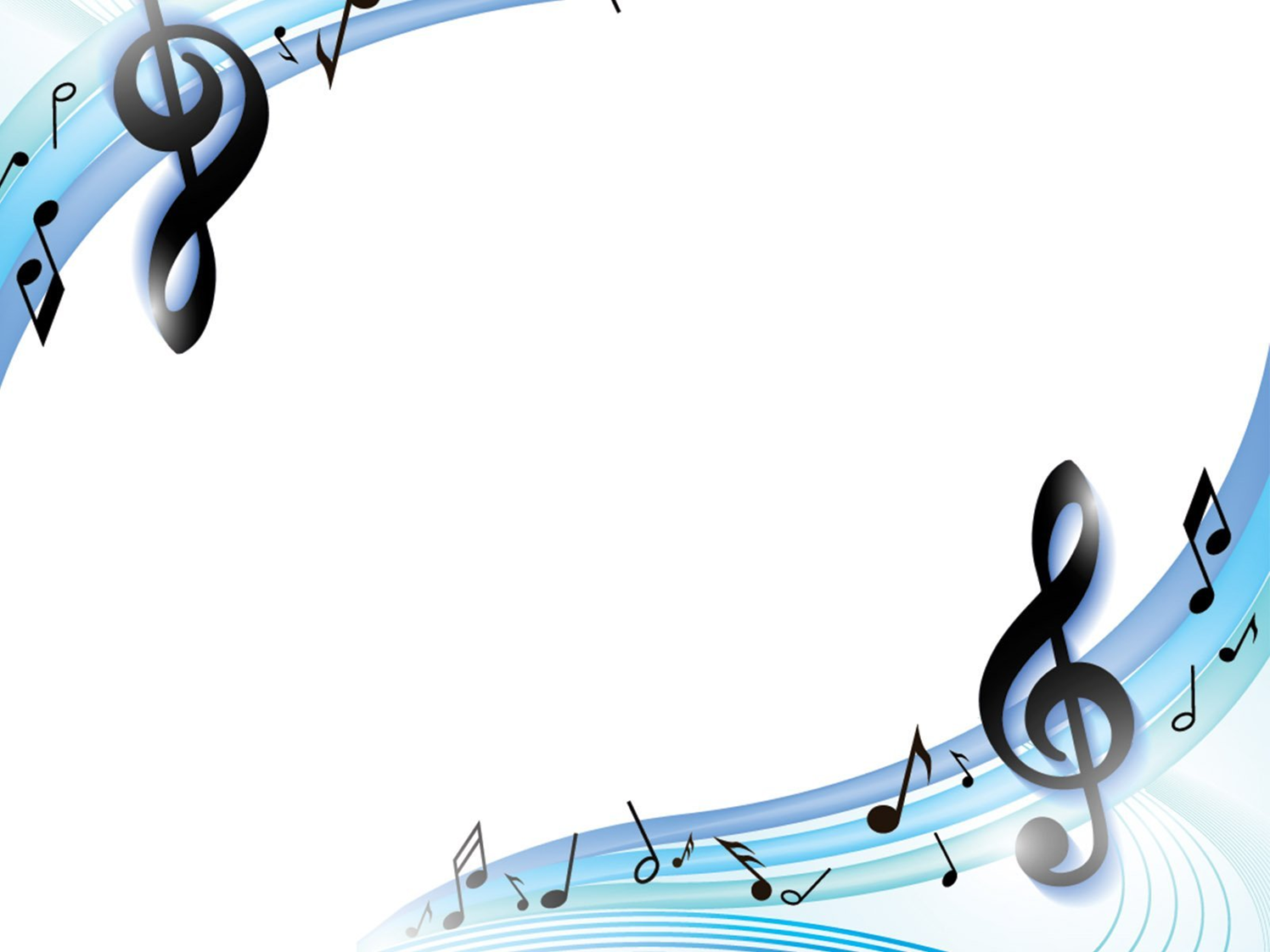 Технологическая карта
подготовки спектакля. «Дом для Зайчика»
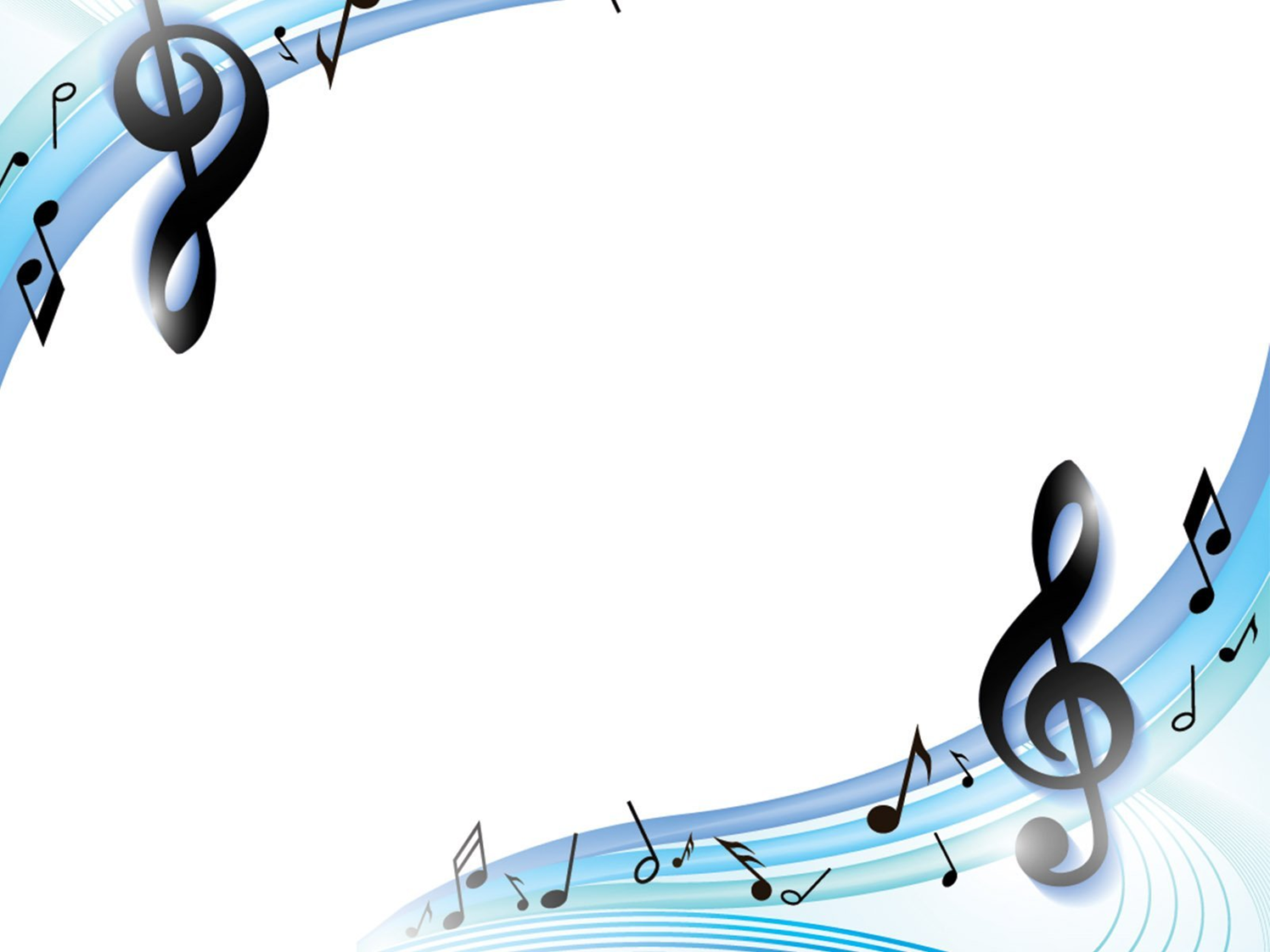 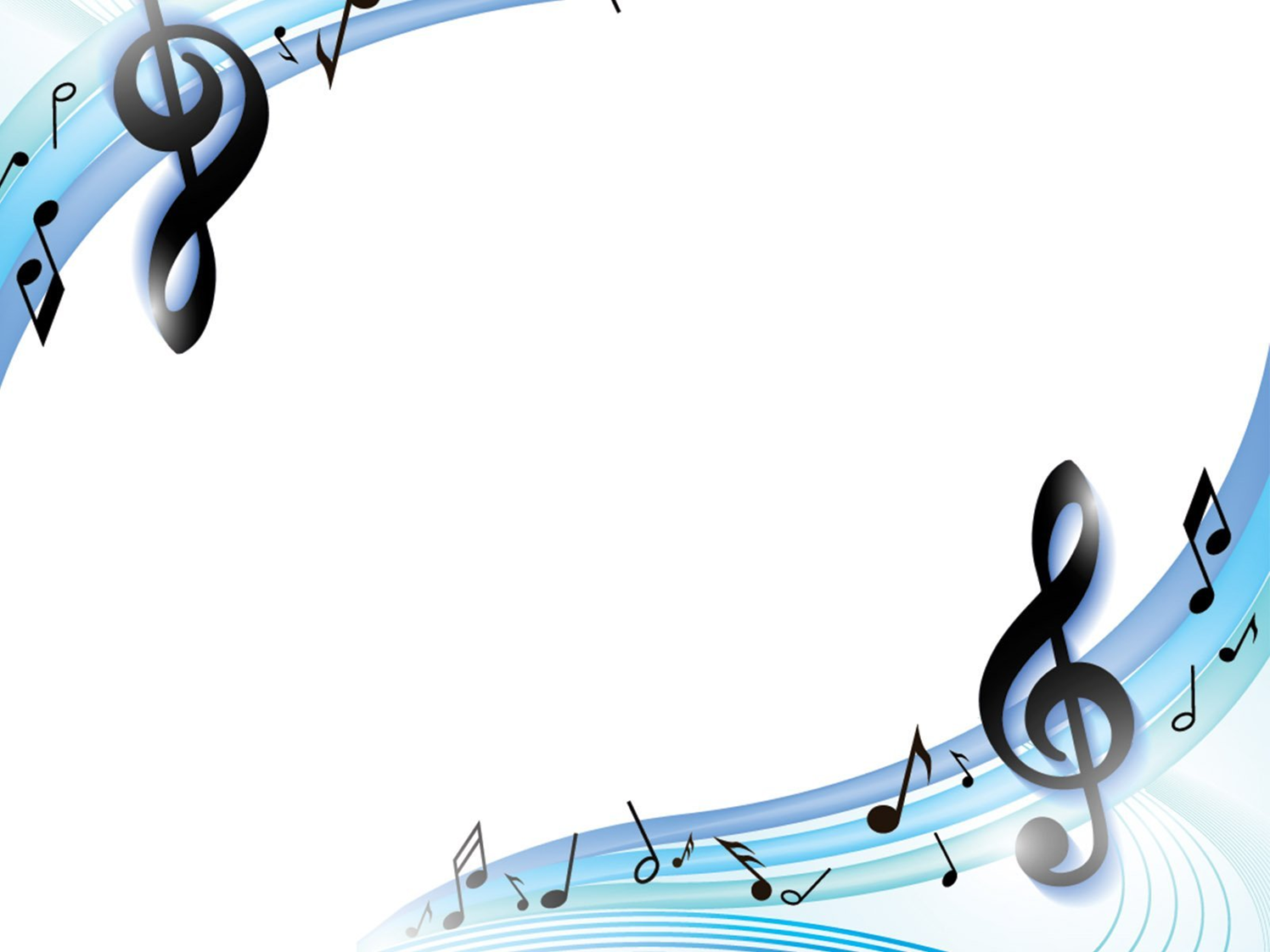 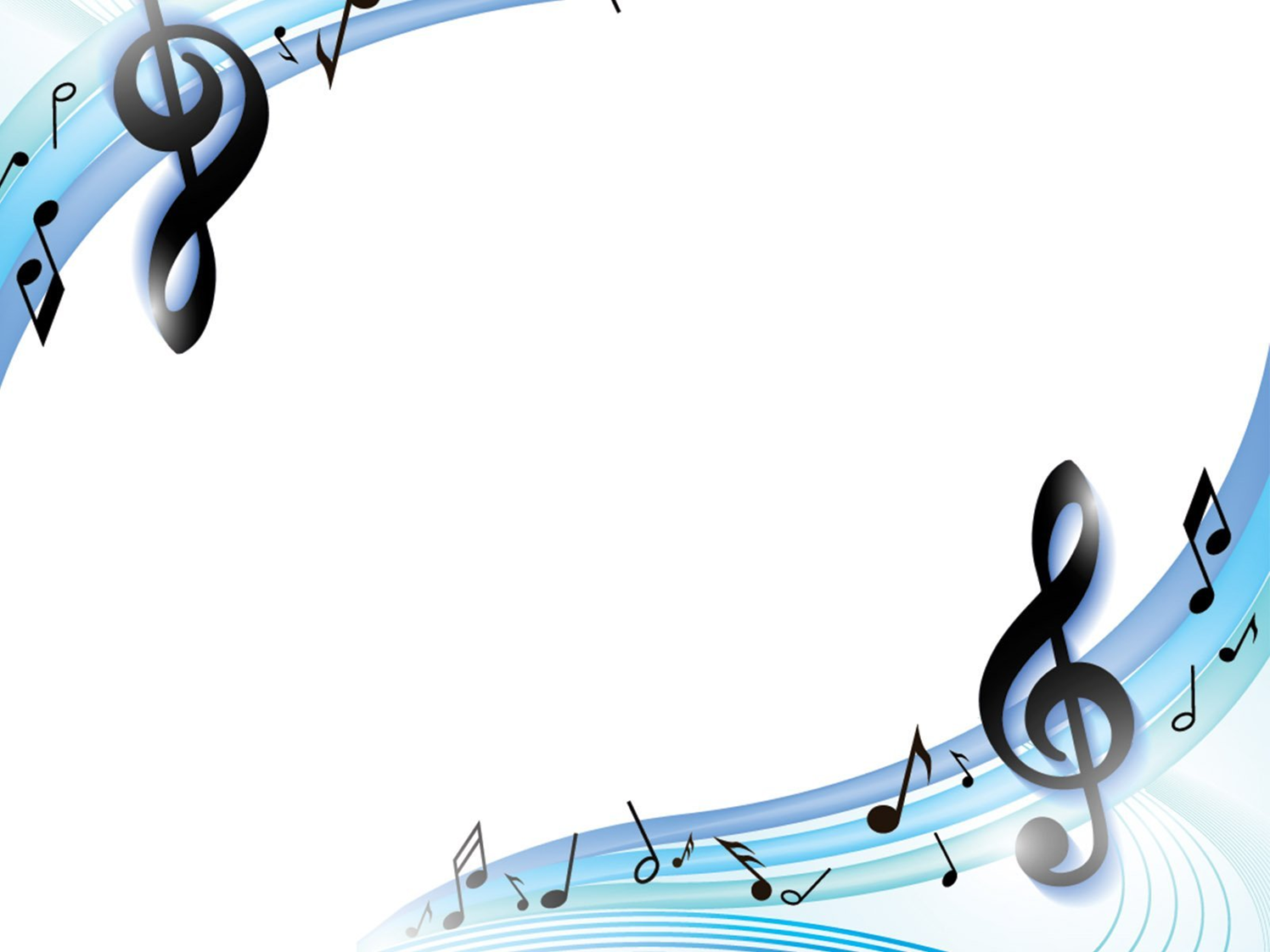 Согласно ФГОС дошкольного образования на первом месте 
стоит развитие ребёнка как 
творческой личности., активно проявляющей себя во всех в
идах деятельности. 
Дошкольный возраст – уникальный период для приобретения свойств личности. 
В это время закладывается её модель.
 Театральная деятельность является источником развития чувств,
 глубоких переживаний и открытий ребёнка 
приобщает его к духовным ценностям.
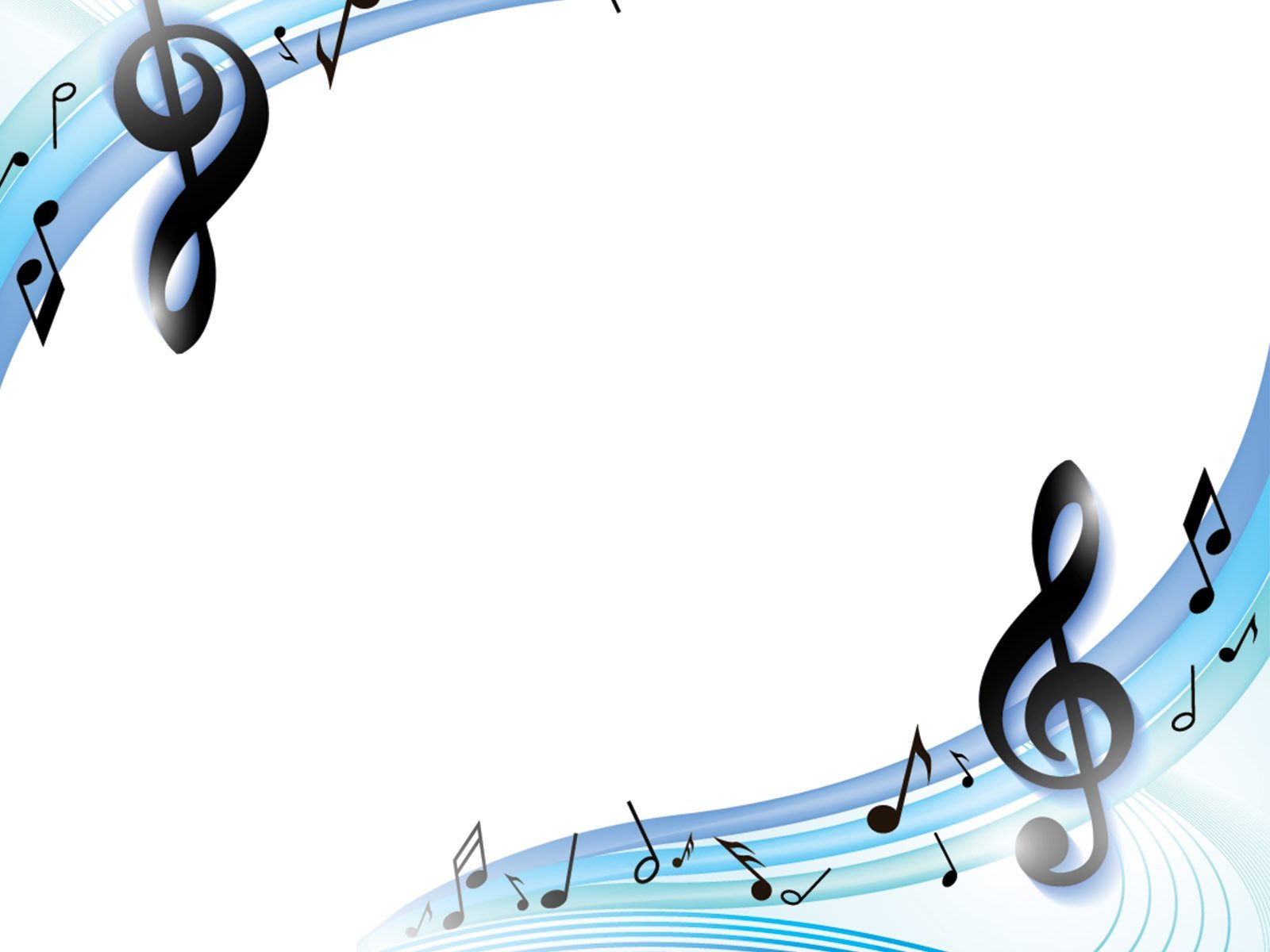 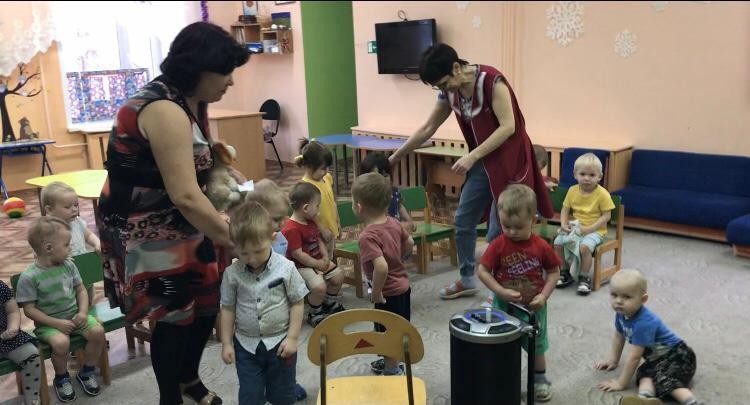 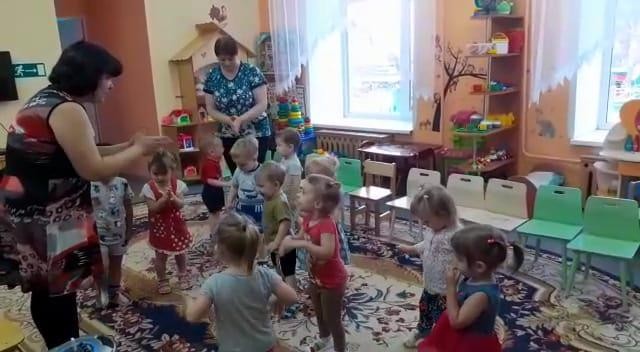 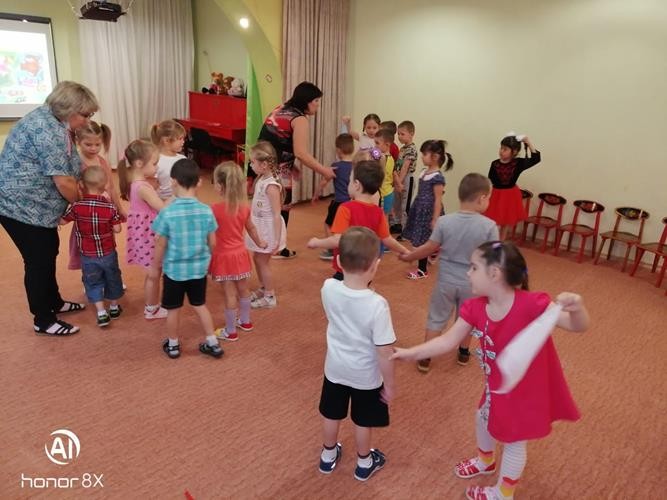 Самым значимым в воспитании ребёнка является 
музыкально – театральная деятельность. 
Театр это самый демократичный и доступный вид искусства для детей. 
Он позволяет решить многие актуальные проблемы в педагогике. 
Музыка же обладает силой афектного воздействия и играет важную роль 
для всестороннего развития ребёнка.
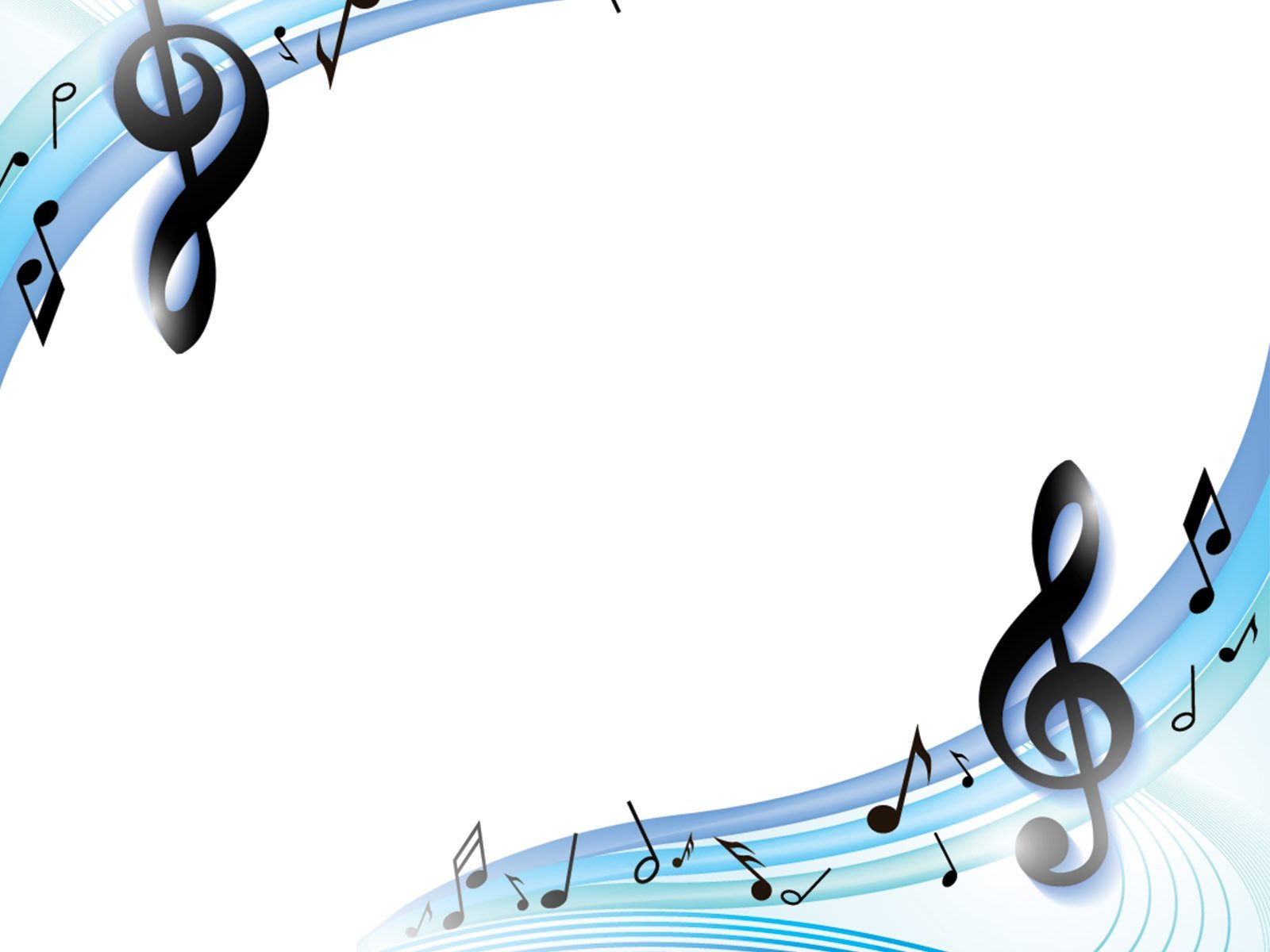 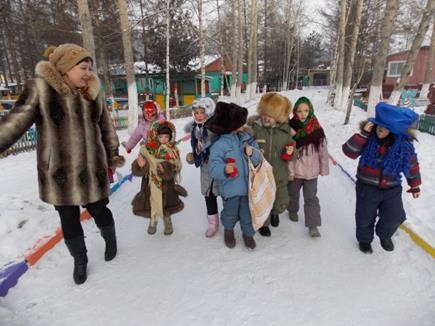 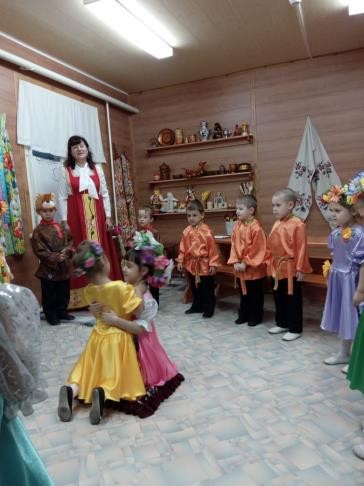 Мною разработана программа по развитию 
музыкально – творческих способностей, 
которую я дополнила сказкотерапией, театрализованной игрой 
и логогритмикой. 
Актуальность  и новизна моей программы заключается в том,
 что мы начинаем знакомиться с театром
 с младшей группы 
(инсценируем сказки)постепенно обогащая знания и усложняя репертуар.
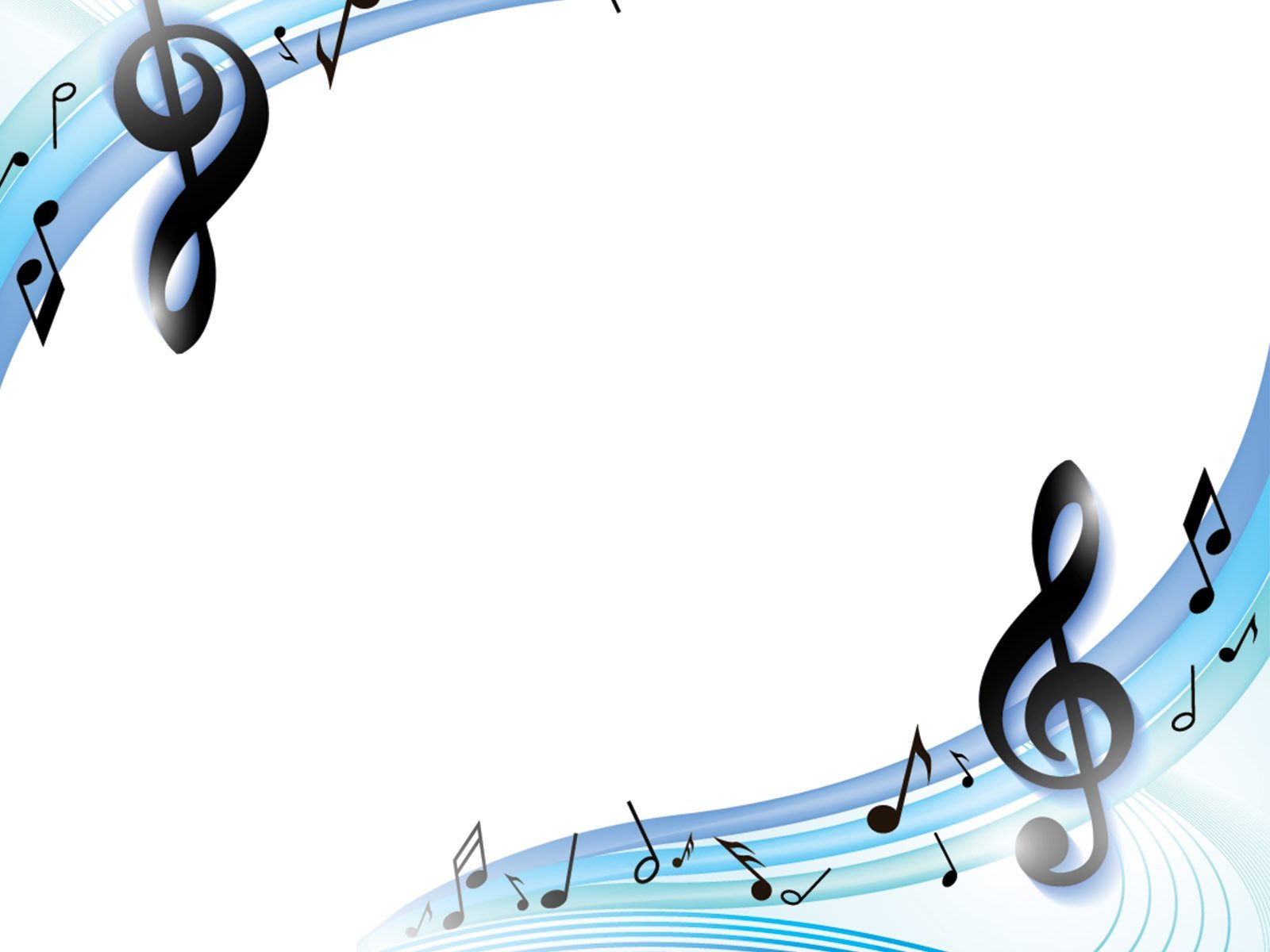 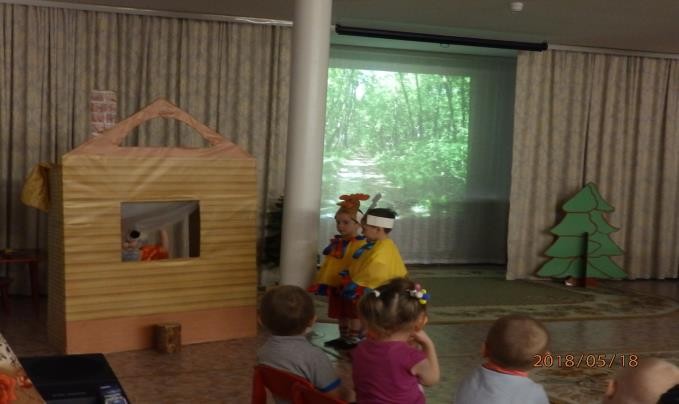 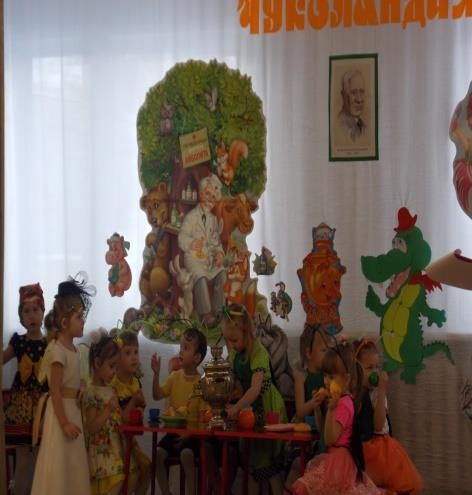 Участвуя в театральной деятельности дети знакомятся 
с окружающим миром во всём многообразии 
через образы, краски, звуки, 
а умело поставленные вопросы заставляют их думать, 
анализировать, делать выводы, обобщения.
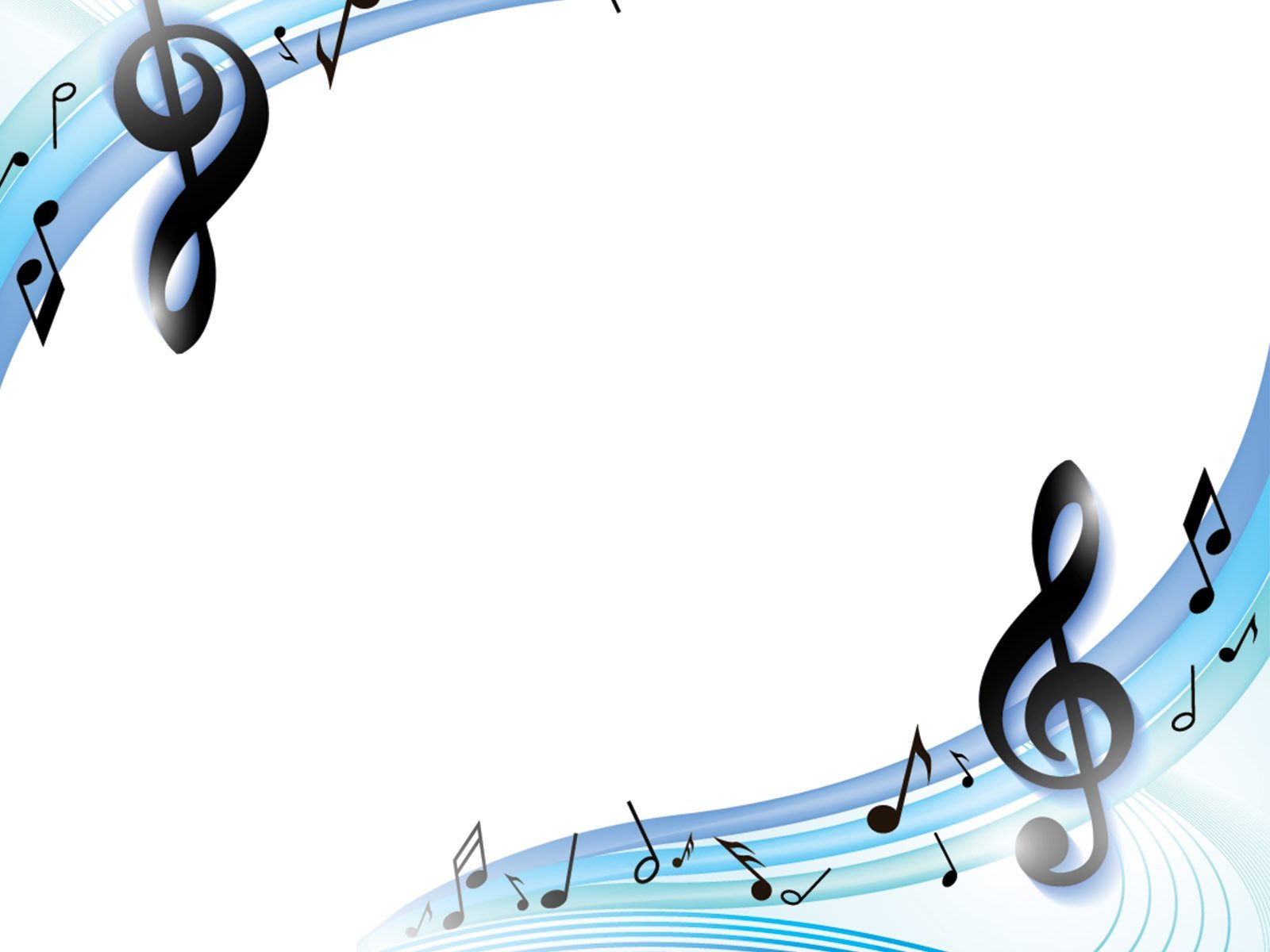 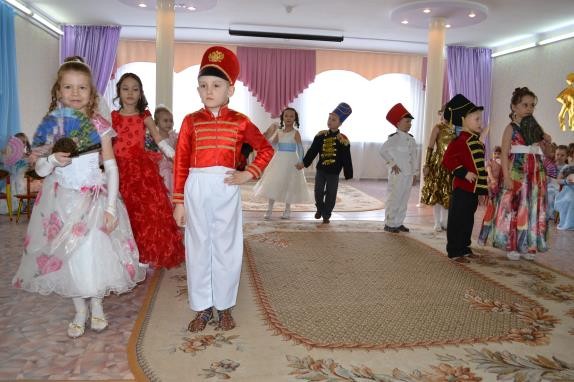 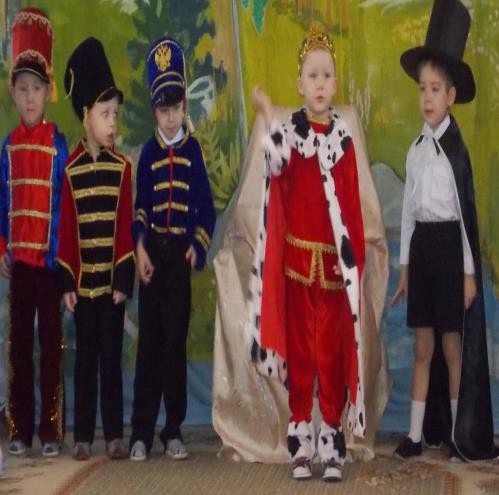 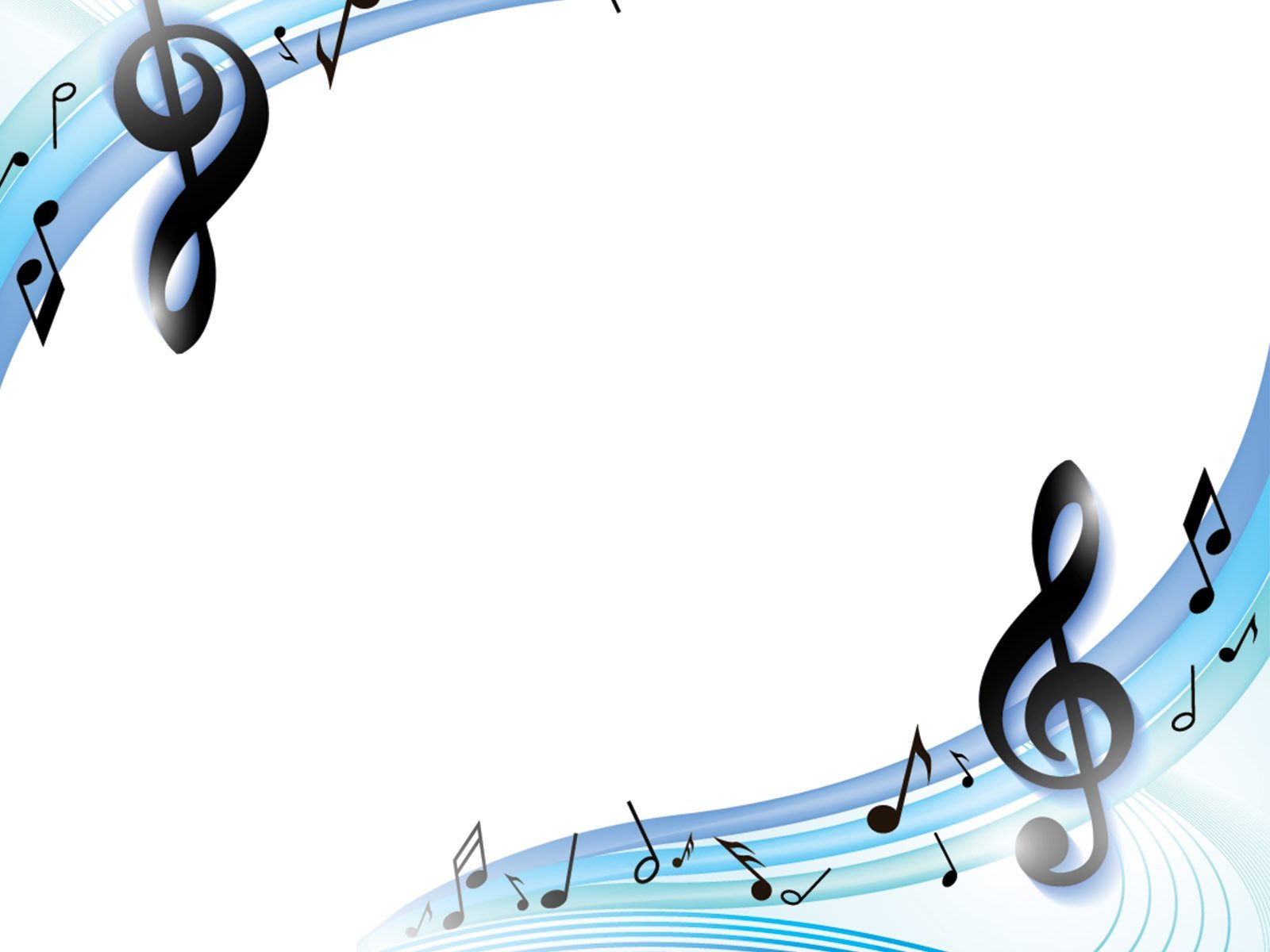 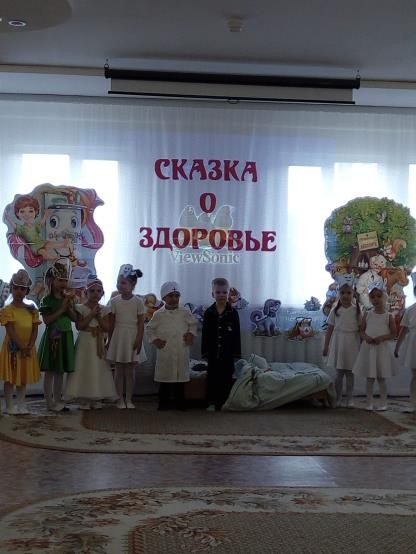 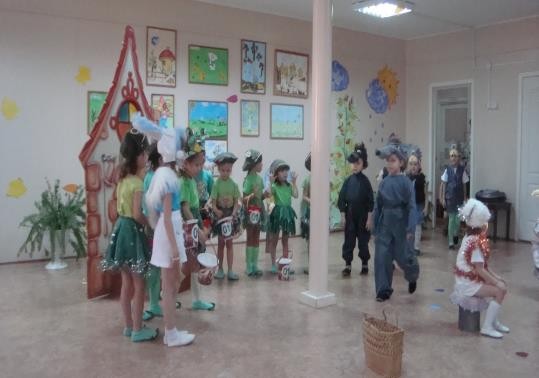 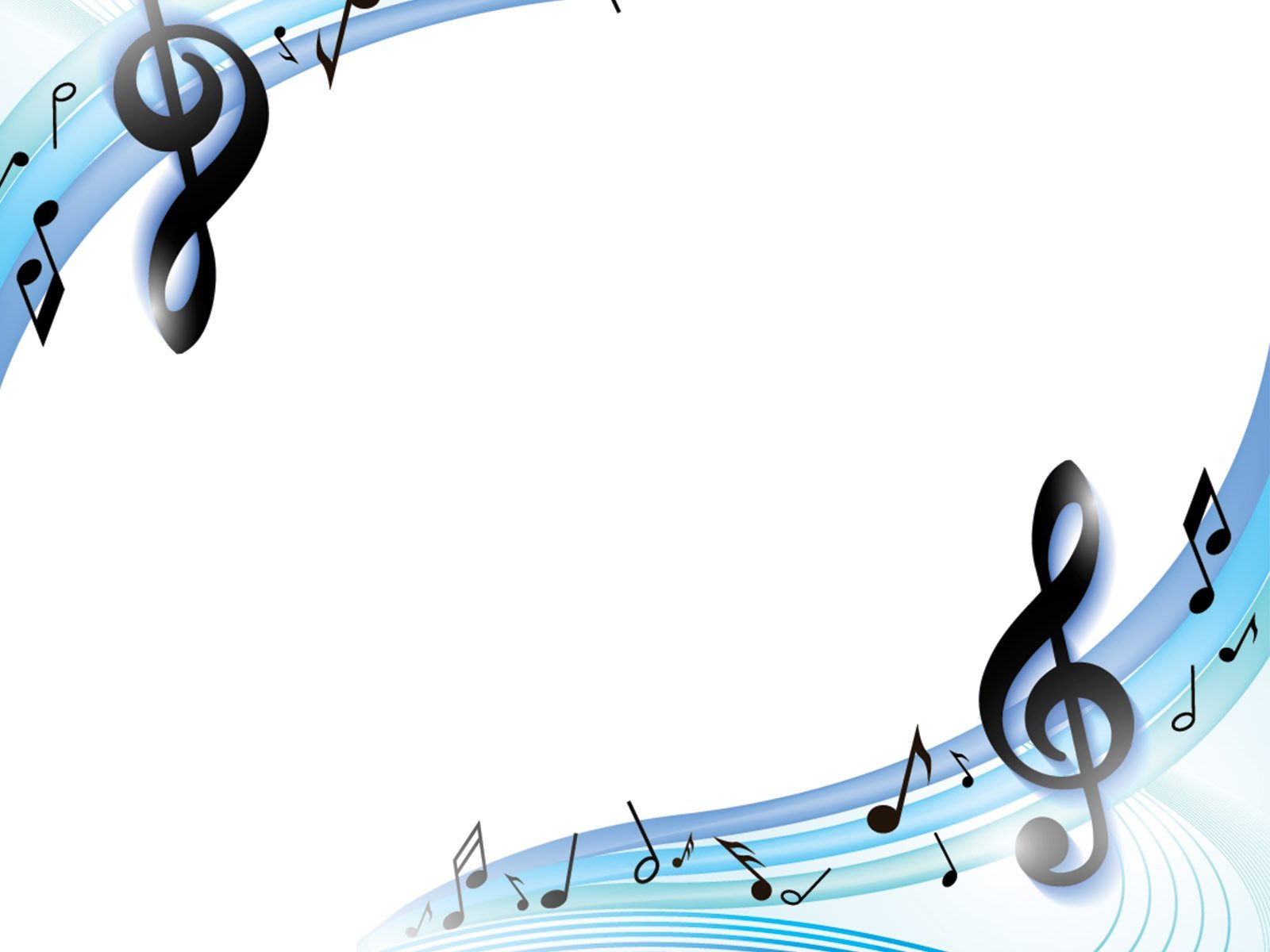 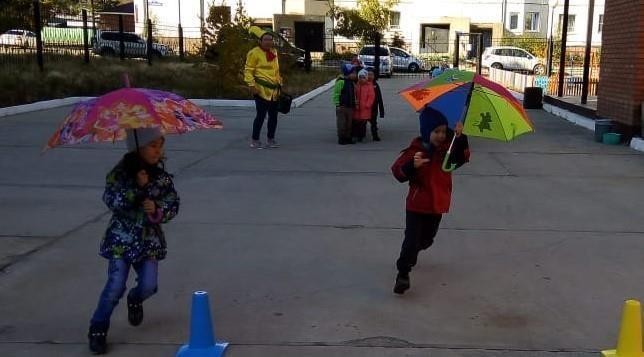 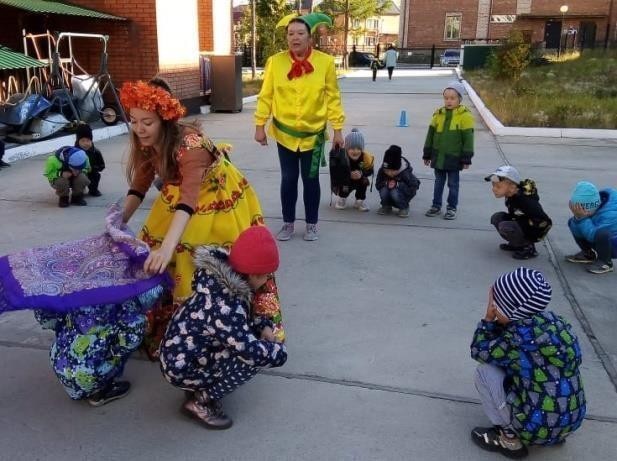 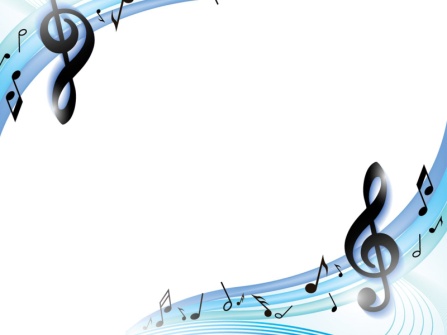 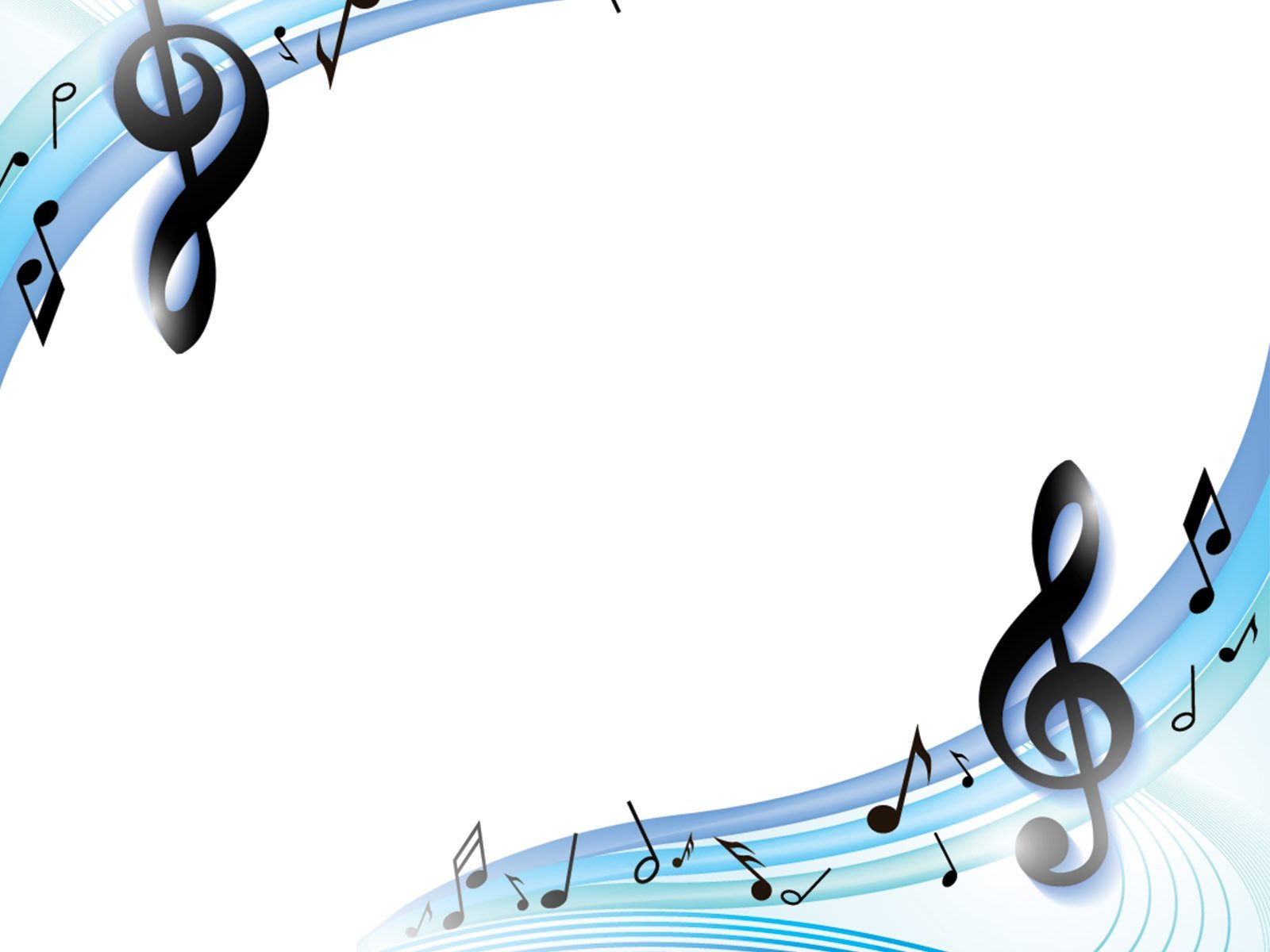 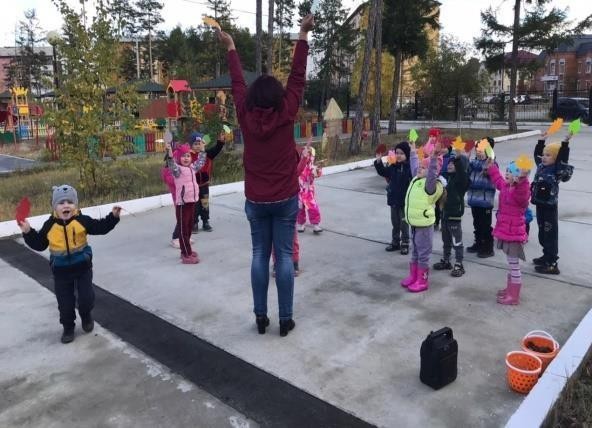 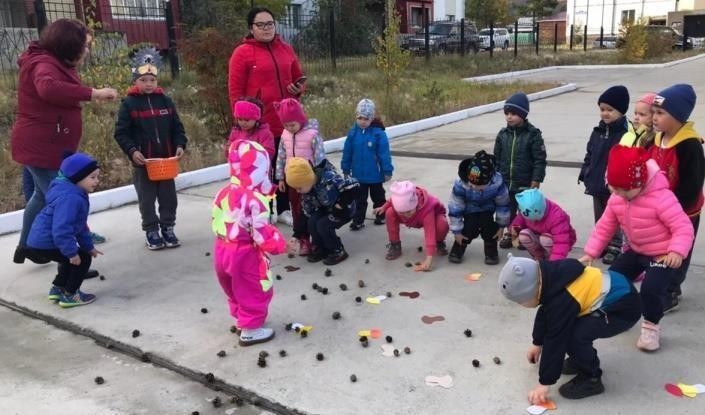 Спасибо 
за 
внимание
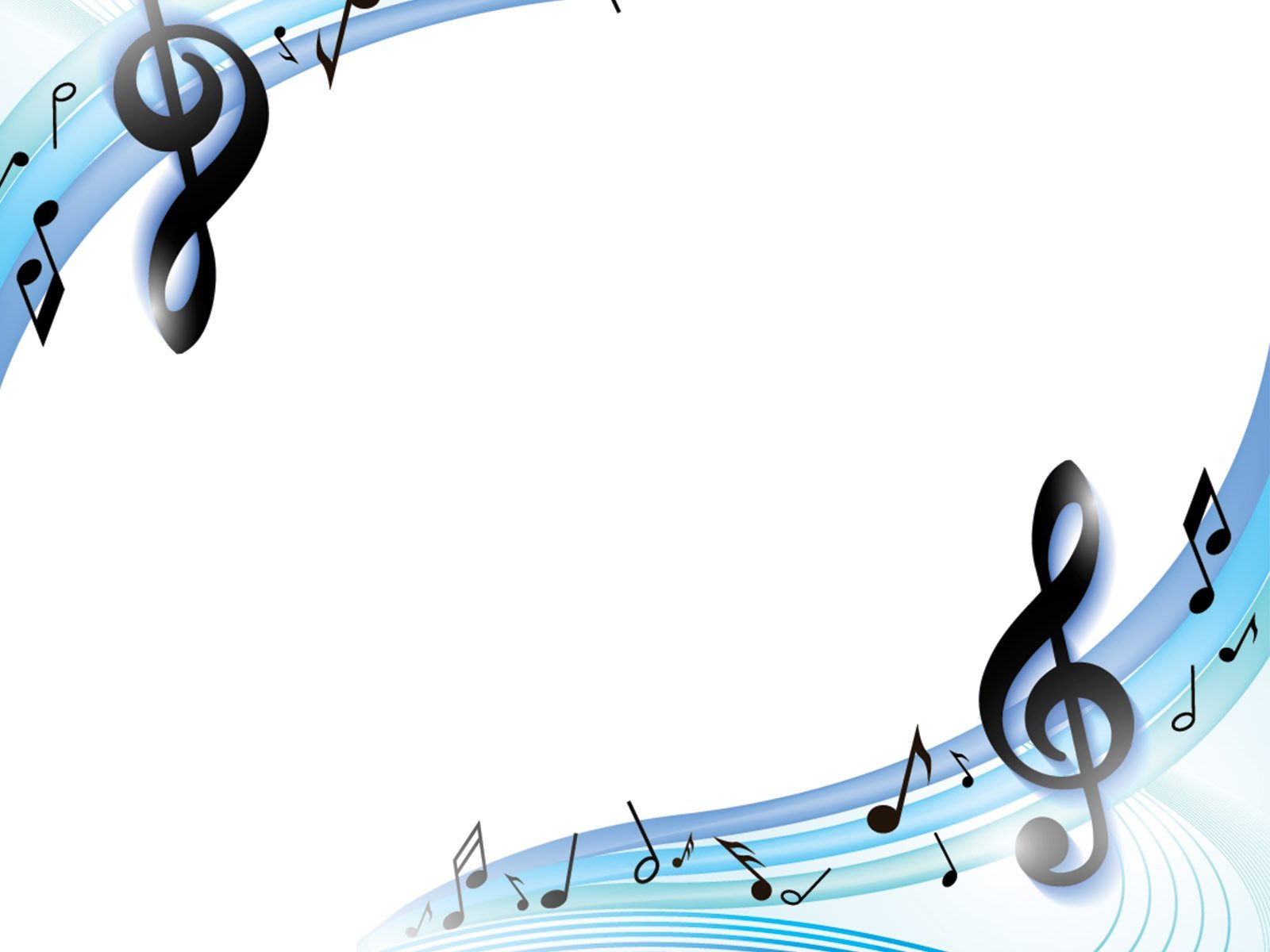